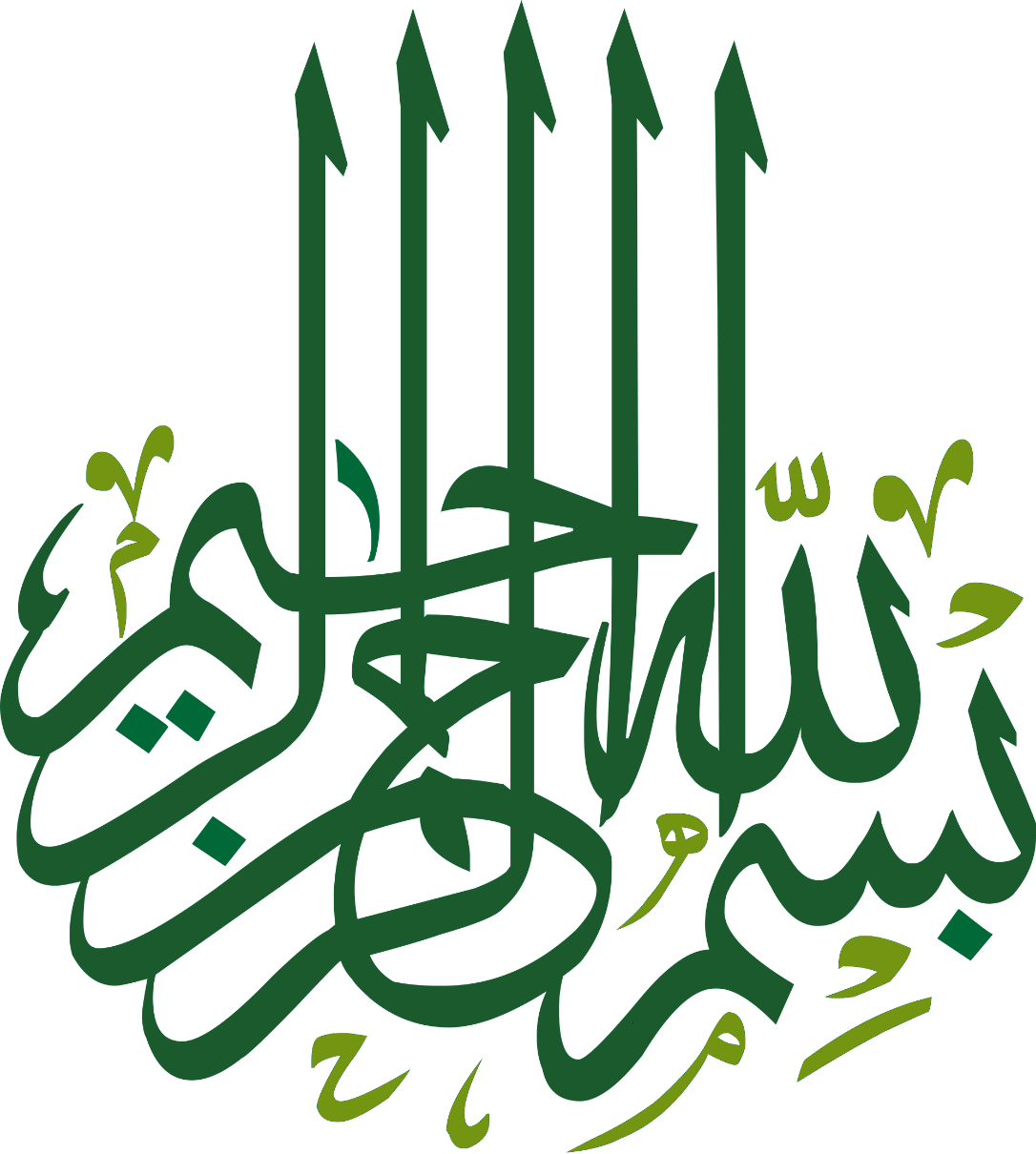 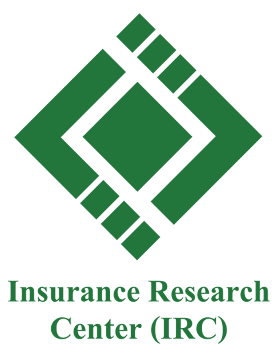 In The Name of God
The Most Compassionate, The Most Merciful
یـایها الذین ءامنوا... تعاونوا علی البر و التقوی و لا تعاونوا علی الاثم والعدوان(سوره مائده، آیه۲)
“You who believe…cooperate with one another for virtue and heedfulness, and do not cooperate with one another for the purpose of vice and aggression.” (Quran, 5:2)
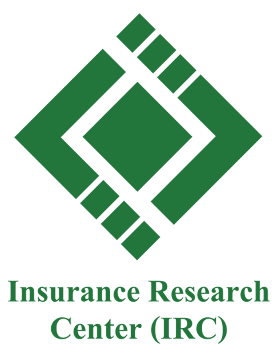 4th Global Takaful and Retakaful Forum 2022
AlHuda Center of Islamic Banking and Economics (CIBE)
Dr. Ali Bonyadi Naeini
Planning and Development Vice President of the Central Insurance of I.R Iran, and member of the Takaful Task Force of Insurance Research Center (IRC)
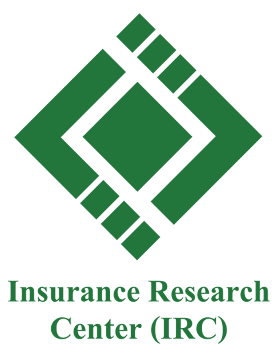 Takaful Industry and the Move toward a New Prospect Driven by Solidarity among Islamic Countries
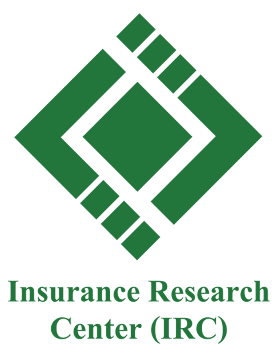 objectives of the current forum:
1
knowledge and benefits of the takaful industry in order to prepare adequate manpower
2
problems hindering rapid development of takaful
opportunities for performing takaful operations
3
ensure greater coordination among various players
4
addressing the business development by employing the results of the studies carried out across the world
5
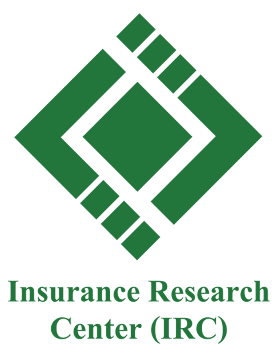 Takaful
An inseparable part of the global financial industry
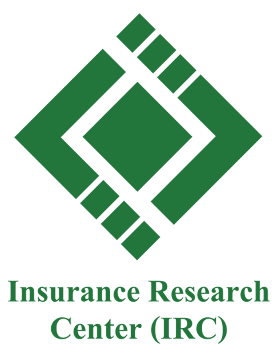 significant trends of Takaful industry
in the past few years:
substantial acceleration in the growth of takaful sector and partnership among its key players in the world.
rising global demand for takaful products followed by the extraordinary growth of the various sectors within the Islamic financial system especially Islamic banking and Islamic capital market.
the issuance of sukuk with longer tenure consistent with the investments and long-term liability risk management and completely compliant with the Sharia.
in recent years, many progresses have been achieved in the regulatory domains.
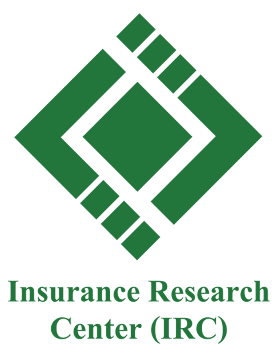 Key challenges in the international development  of  takaful    industry
Small size and limited capacity
The necessity of addressing retakaful
The necessity of addressing the current economic condition
Low penetration rate
Opening new horizons
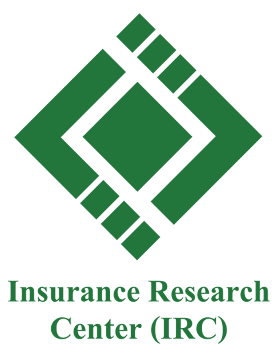 Takaful's strategic goals
     and the ways to achieve them
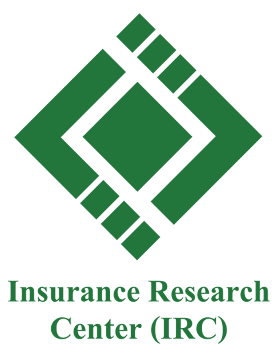 Section One: Focusing on the Implementation of Takaful and Adaptation of the Islamic Financial System to the Shariah
The necessity of identifying the differences between the takaful models with those used in the traditional underwriting procedures and focusing on the emerging features emanated from the implementation of takaful as an Islamic insurance
1
Addressing the compliance with the Islamic principles in regulatory practices and the formulation of operational guidelines as the main factors in fulfilling the satisfaction of the global Islamic community with respect to takaful products
2
Supporting and creating joint ventures and facilitating their setup with the aim of establishing joint takaful and retakaful operators in the Islamic countries
3
Section Two: Focusing on the International Role of Insurance
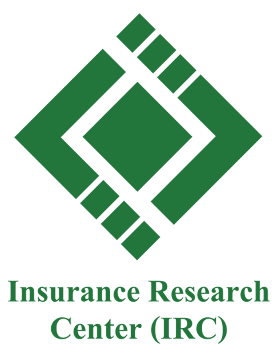 Fostering solidarity among the Islamic countries by the establishment of one single model
Addressing the role of insurance in economic, political, and social development
Taking advantage of the agreements and partnerships among Islamic countries and other international and Islamic organizations
Focusing on the outcomes achieved by deploying takaful system with the purpose of promoting cooperation among the participants and fulfilling the social development goals
Founding an all-inclusive retakaful institution that promotes one single model that operates under the international laws among the Islamic countries and at the global level.
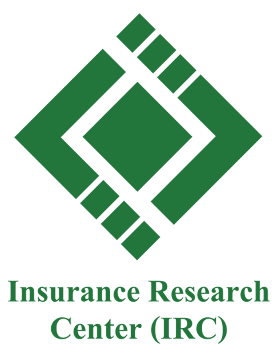 Section Three: Business Improvement
01
02
04
03
The necessity of addressing the executive and regulatory infrastructures in performing takaful operations and financing takaful funds
Creating educational settings and employing professional and efficient workforces
The necessity of addressing the least competencies required to take the executive positions in takaful companies and relevant funds;
The development and improvement of the technological infrastructures for both data security and offering knowledge-based takaful products.
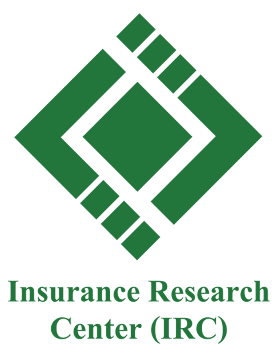 By the application of innovative digital technologies, the expansion of insurance and takaful to a wider population with simpler and affordable covers, coupled with the protection solutions that meet the needs of the customer beyond the current traditional covers will be possible.
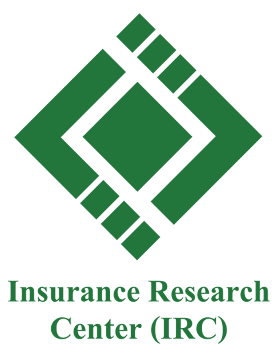 Section Four: Other notable factors that helps fulfill the future goals
Development plans with the aim of creating economic and investment diversity as depicted in the Saudi Vision 2030 and Iranian Islamic Model of Development portrayed in its Vision 1444 (2065) that all of them will likely lead to the growth in the whole region
Sustainable population growth
1
4
Considering the infras-truc-tural developments such as smart cities like NEOM in Saudi Arabia and digital insurance
2
3
5
Pervasive vaccination along with removing some of the pandemic restrictions as catalysts for the economic recovery, despite the warning against the new benign variants of COVID-19.
Reopening the tourism sector and mega events such as international fairs like EXPO in UAE or FIFA World Cup at Qatar
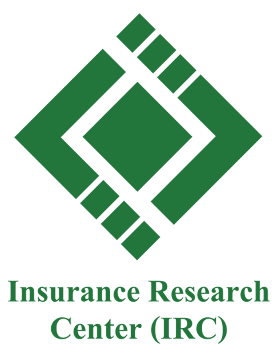 statistics regarding
the status of takaful business in the Islamic countries
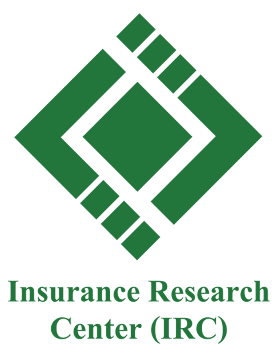 Diagram 1: Gross Written Premium (GWP)
of  Takaful  Insurers  in  the  GCC  Region
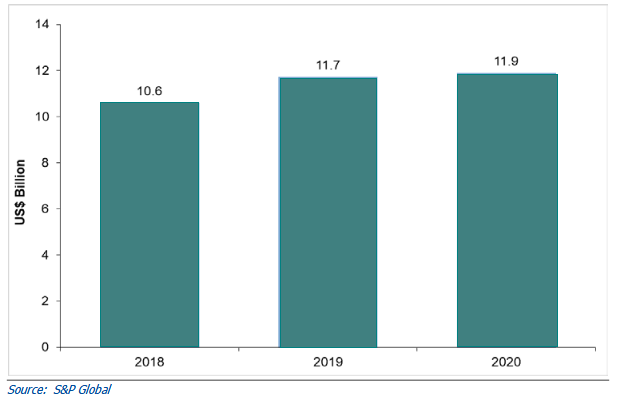 The GCC takaful insurance industry largely remained resilient in 2020, despite a fall in motor and medical claims, following imposed restrictions due to COVID-19.
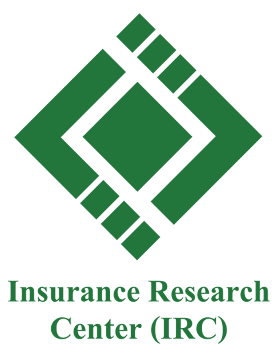 in Saudi Arabia during 2019, takaful contributions rose to 8.8% with its 30 listed insurers delivering a triple-digit growth of 108.1% in net profit before zakat to $331.1 million.
The growth was fueled by the health line following the introduction of mandatory cover for dependents of Saudi nationals and additional benefits under the unified medical policy from July 2018.
The mandatory health coverage was also introduced in Dubai and Abu Dhabi that spurred demands in the industry.
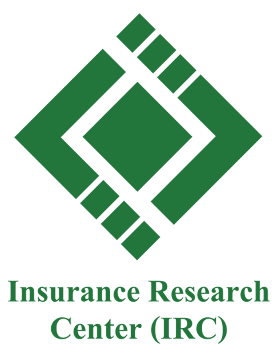 Forecast
The GCC insurance market is expected to grow at an annualized rate of 3.2% from $26.5  billion  in  2021 to $31.1 billion in 2026
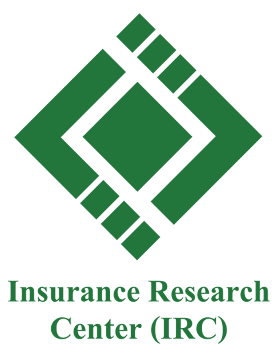 reinforcing the regulations
promoting the innovative tech-enabled services
along with introducing mandatory business lines
diversifying the economic activities
Will help the growth of gross written premiums (GWP)
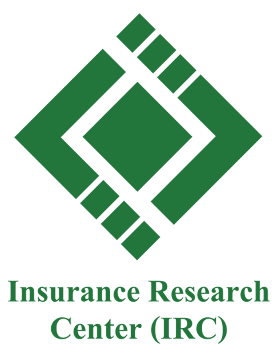 Diagram 2: GCC Insurance Market Size Forecast
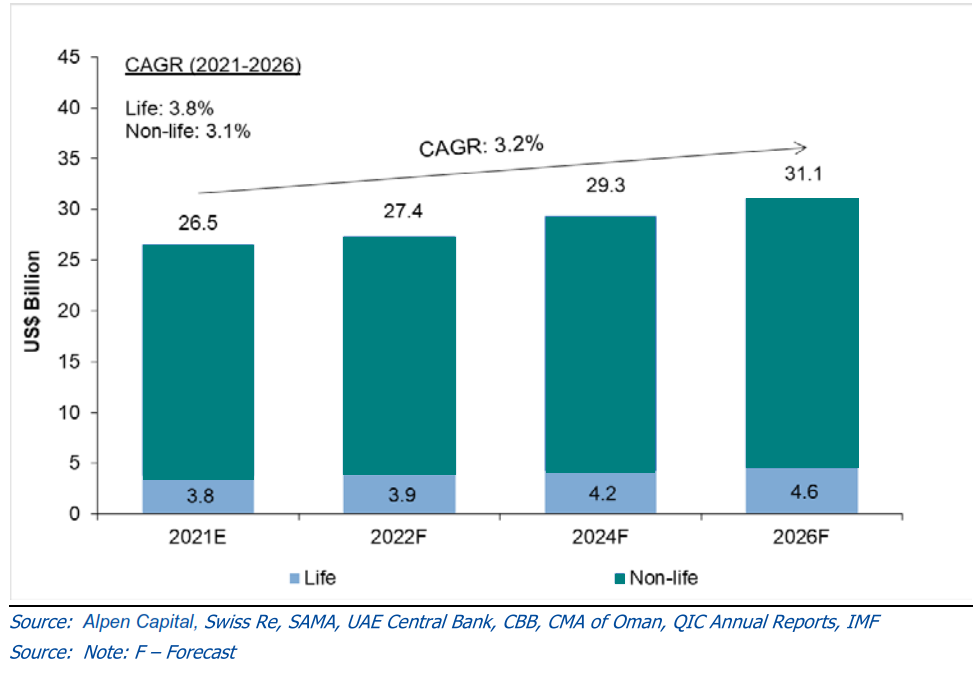 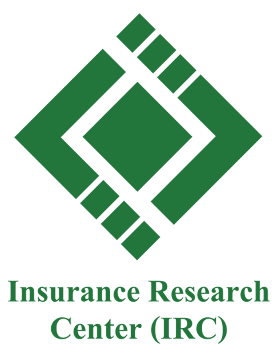 Insurance structure and  market  overview
in Islamic Republic of Iran
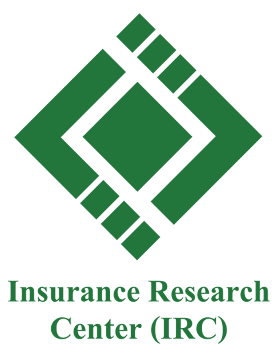 Table 1: Overview of economic and insurance indicators in Iran during 2019-2020
Source: insurance industry annual report, CENTRAL INSURANCE OF ISLAMIC REPUBLIC OF IRAN website ,2020
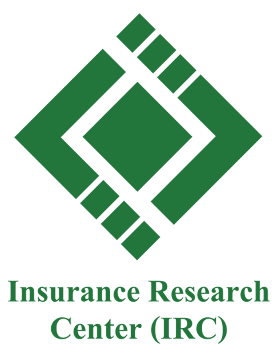 Table 2: Global assessment and comparison of insurance market in Islamic Republic of Iran and in the world
Source: insurance industry annual report, CENTRAL INSURANCE OF ISLAMIC REPUBLIC OF IRAN website ,2020
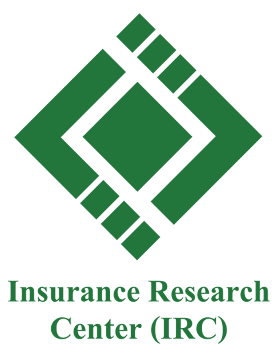 Produced Premium
Produced Premium means the value of policies, which has been issued by insurance companied during the period of report.
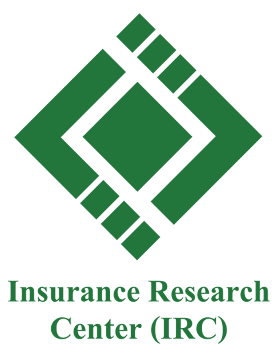 Diagram 3: Produced Premium in insurance industry of Islamic Republic of Iran and the world
Source: insurance industry annual report, CENTRAL INSURANCE OF ISLAMIC REPUBLIC OF IRAN website ,2020
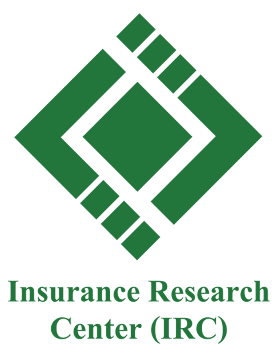 Insurance Penetration Rate
the insurance penetration rate is derived the division of the premium into GDP & expresses the faster or slower movement of the insurance industry compared to the entire country`s economy.
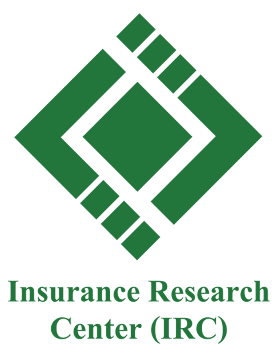 diagram 4: Comparison of this index between insurance penetration rate in Iran and the world in a period of ten-years
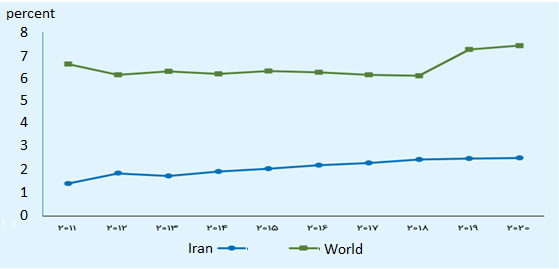 source insurance industry annual report, CENTRAL INSURANCE OF ISLAMIC REPUBLIC OF IRAN website ,2020
Diagram 5: Comparison of production insurance premiums in the I.R of Iran with Islamic Countries (Egypt, Pakistan, Saudi Arabia, UAE, Turkey & Iran)
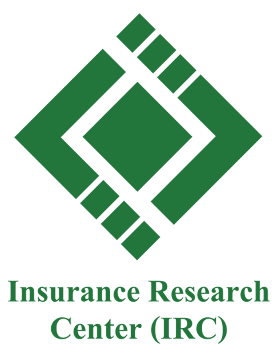 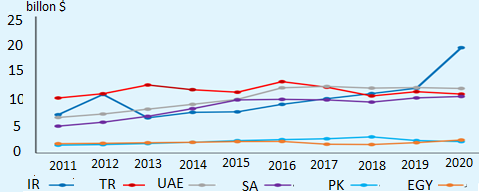 source: Insurance industry annual report, CENTRAL INSURANCE OF ISLAMIC REPUBLIC OF IRAN website ,2020
Diagram 6: Comparison of the insurance rate in the I.R of Iran with Islamic Countries (Egypt, Pakistan, Saudi Arabia, UAE, Turkey & Iran)
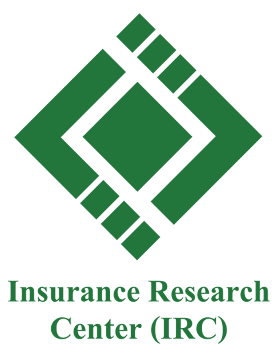 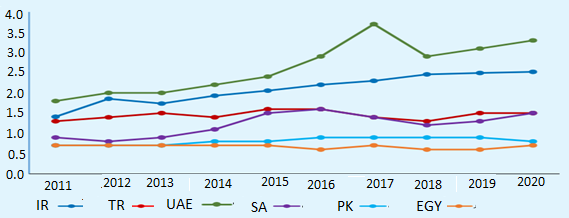 source: Insurance industry annual report, CENTRAL INSURANCE OF ISLAMIC REPUBLIC OF IRAN website ,2020
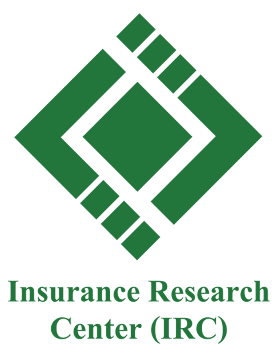 Reinsurance authorized capacity
of private insurance companies and Iran insurance company as the only state-owned company
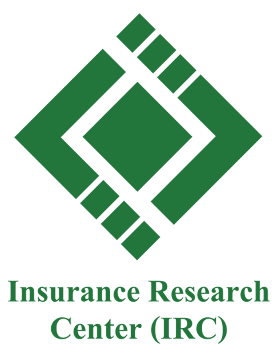 Diagram 4: Total Reinsurance authorized capacity of private insurance companies and Iran insurance company as the only state-owned company
Source: insurance industry annual report, CENTRAL INSURANCE OF ISLAMIC REPUBLIC OF IRAN website ,2020
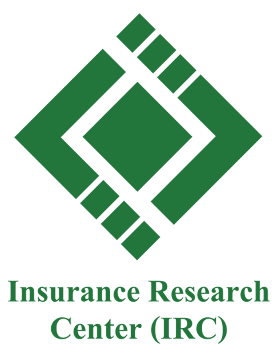 Summary and Conclusion
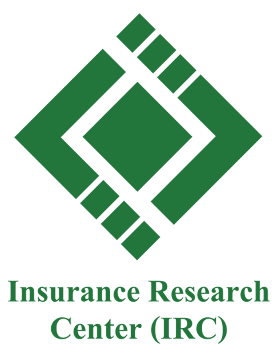 that the future prospects of the Takaful industry will be highly dependent on the joint efforts of all relevant parties, especially the competent authorities in Islamic financial and insurance institutions in Islamic countries.
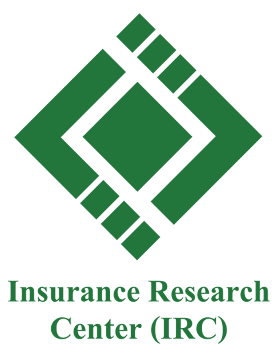 Market players, religious scholars, jurists in both Imamiyyah and public jurisprudence and ultimately in the international community in general, the spirit of brotherhood and helping each other with a sincere intention will bring more blessing from God for the development of this industry and the growth and development of the Takaful industry is more and more visible in the global arena.
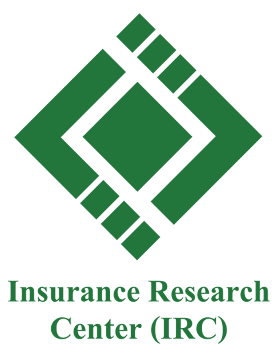 At the end, I entrust and ask God for success, prosperity and health along with practical unity and coherence to realize a model based on cooperation in economic development in Islamic countries and the world.
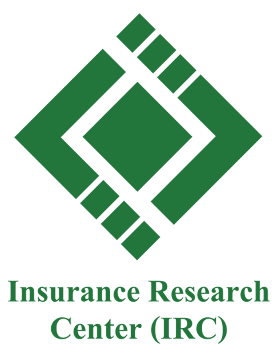 Thank you for your attention
حفظكم الله